Hamilton County High School
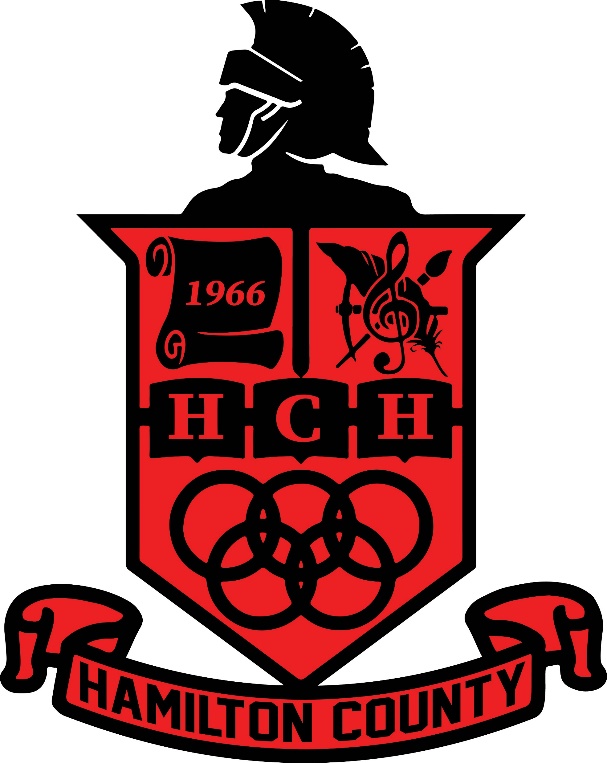 Junior Orientation
Parent Night
HCHS Administration
Principal
Mr. Ryan Mitchell
ryan.mitchell@hamiltonfl.com

Assistant Principal
Ms. MJ Kinard
mary.kinard@hamiltonfl.com

Dean - HS
Mr. Rodrick Randolph
rodrick.randolph@hamiltonfl.com

Dean - MS
Mr. Scott Connelly
scott.connelly@hamiltonfl.com
HCHS Student Services
Guidance Counselor - HS
Mrs. Elizabeth Mitchell
elizabeth.mitchell@hamiltonfl.com
792-8113

Guidance Counselor - MS
Ms. Amy Yarick
amy.yarick@hamiltonfl.com
792-8118

Data Clerk
Mrs. Niki Martin
wendy.martin@hamiltonfl.com
792-8117
HCHS Student Services
CTE Coordinator
Mr. Clayton Tomlinson
clayton.tomlinson@hamiltonfl.com
792-8105

Teacher Support Colleague
Mr. Louis Daniels
louis.daniels@hamiltonfl.com
792-8171

Testing Coordinator
Mrs. Phyllis Harris
phyllis.harris@hamiltonfl.com
792-8116
HCHS Student Services
Social Worker
Mrs. Maria Marrero
maria.marrero@hamiltonfl.com
792-8120
HCHS Guidance Website
http://hch.hamiltonfl.com/guidance
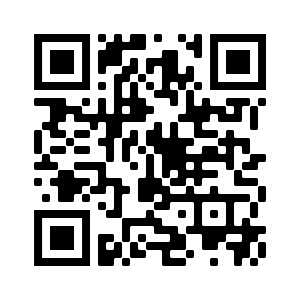 Graduation Requirements
24 Credits
2.0 grade-point average (GPA)
Testing Requirements
Pass Grade 10 English Language Arts (ELA) or a concordant score
Pass Algebra 1 end of course (EOC) or a concordant score
Participate:
Geometry EOC 
Biology EOC
US History EOC
US Government (Florida Civics Literacy Exam)
ACT/SAT/PSAT-NMSQT
ACT – Fee Waivers (4) See Mrs. Mitchell
SAT – Fee Waivers (2) will be uploaded in CollegeBoard account after the PSAT-NMSQT
PSAT-NMSQT – October 12th
National Merit Scholar
Honors/Rank in class
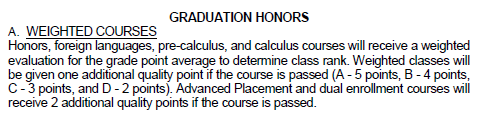 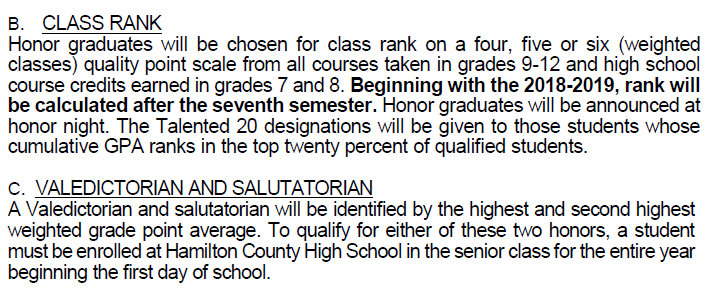 Honors/Rank in class
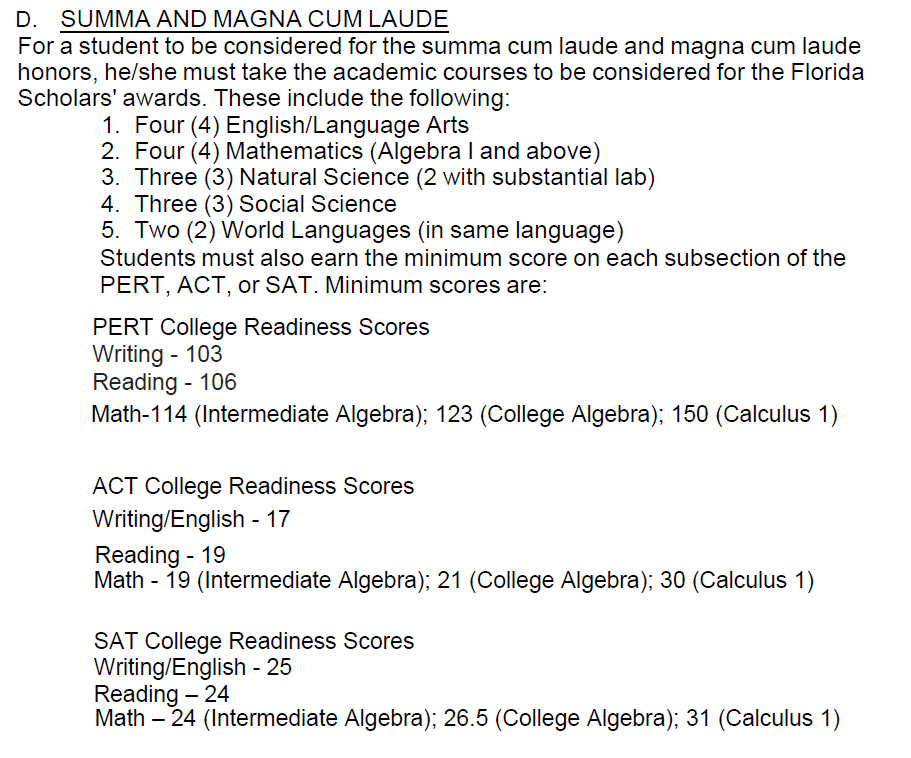 Honors/Rank in class
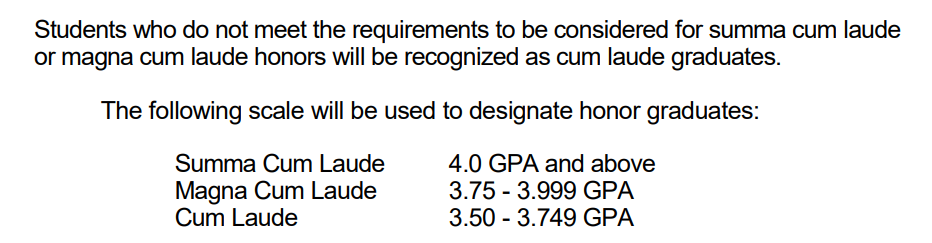 College/University Resources Website
http://hch.hamiltonfl.com/college-university-resources
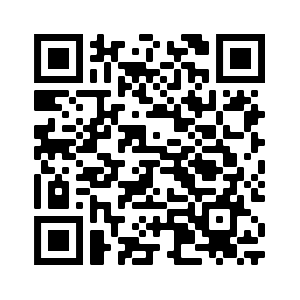 BigFuture Scholarships
Scholarship Website
http://hch.hamiltonfl.com/scholarships
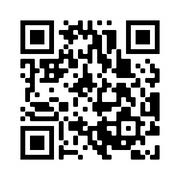 Bright Futures
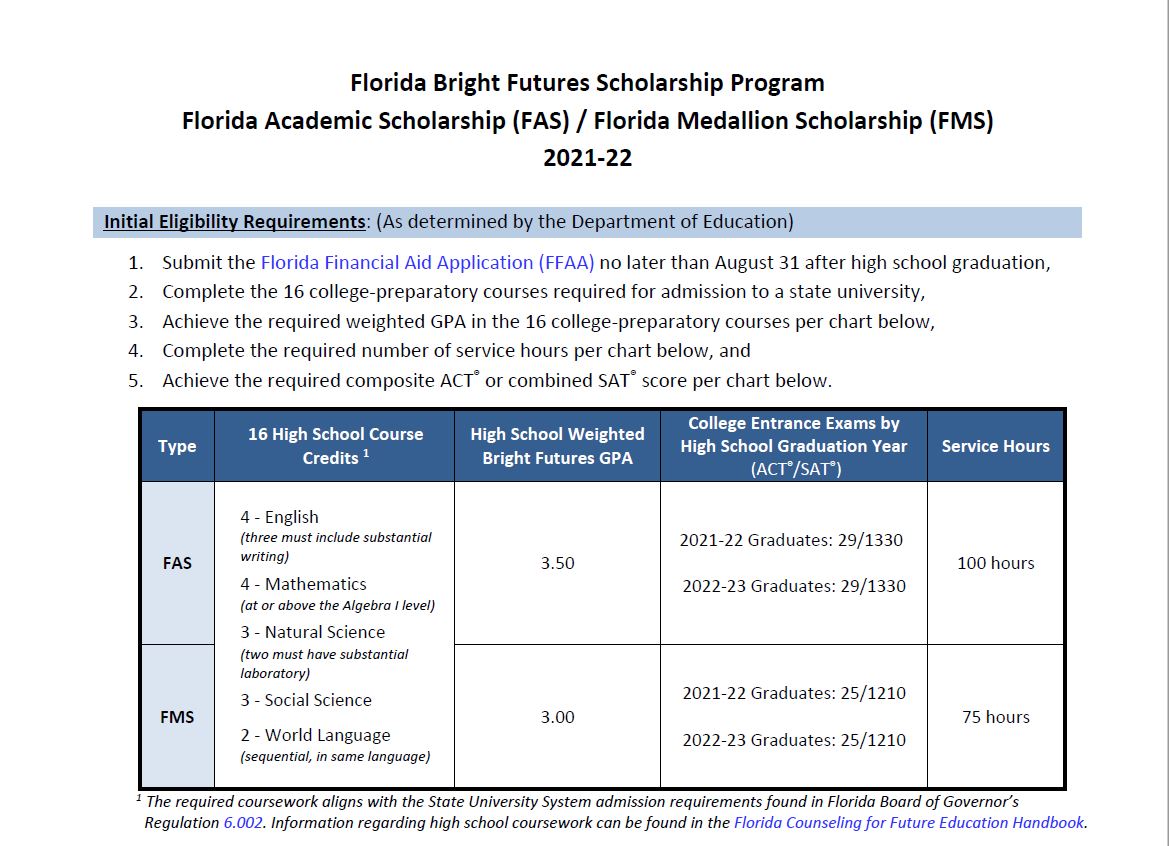 Bright Futures
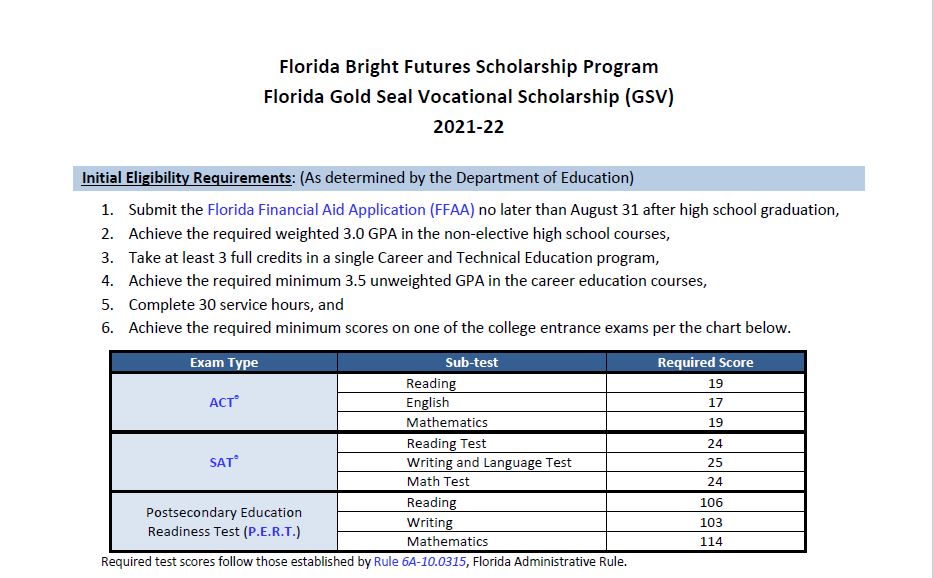 Bright Futures
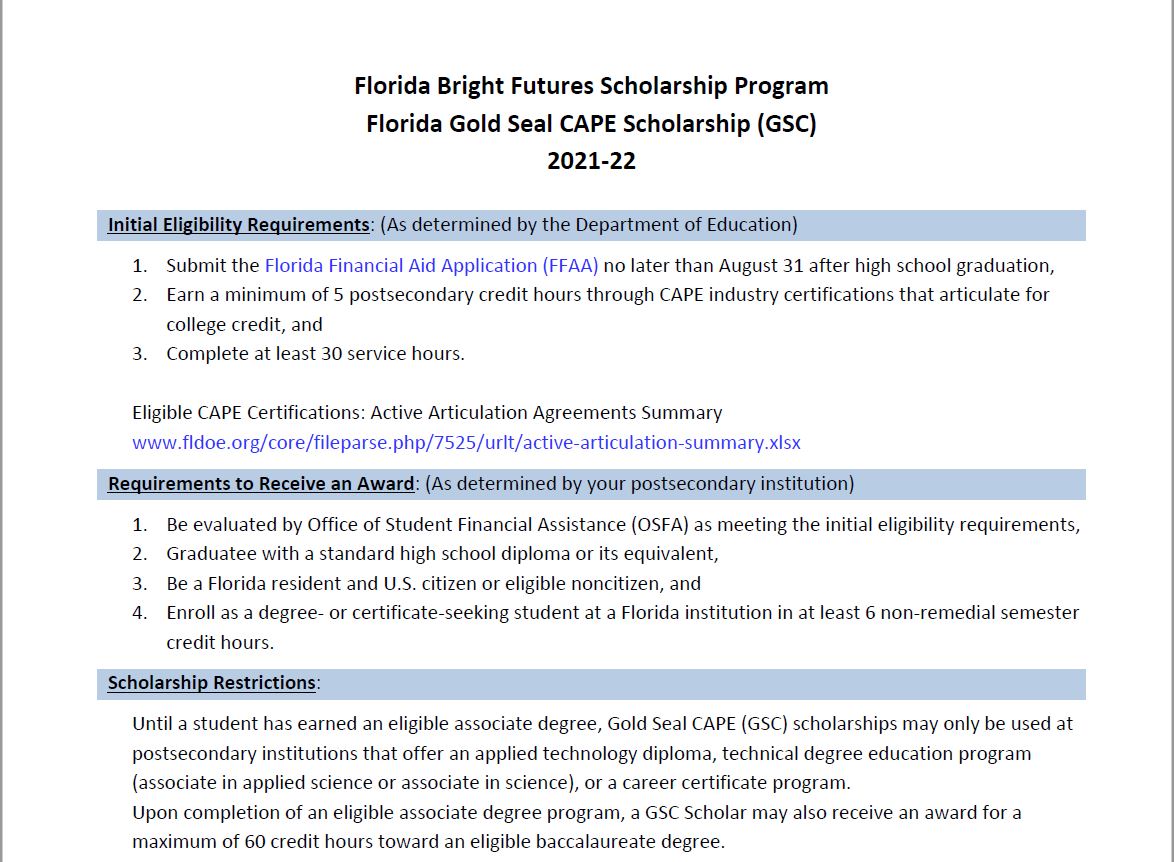 Class Rings
Wednesday, October 26th at 9:05AM (2nd period) in the HCHS Auditorium to review Class Ring options.
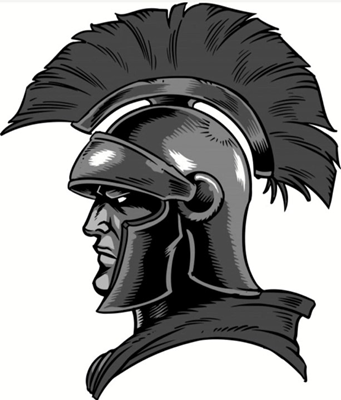 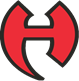 Hamilton County High School
Just Can’t Hide That Trojan Pride